Public Relations
Chairman – Kevin Campbell
NE – Open
NW – Open
SE – Val Martinez
SW – Casey Kimberly
What is Public Relations?
“At its core, public relations is about influencing, engaging and building a relationship with key stakeholders across numerous platforms in order to shape and frame the public perception of an organization.” (prsa.org)
How? You Ask!
1. Utilize social media platforms
2. Choose the right media for your brand
3. Install a digital asset management system
4. Create publicity opportunities
5. Write engaging content
6. Build relationships with the press
7. Start a company blog
8. Train your staff
https://www.agilitypr.com/pr-news/public-relations/8-timely-tactics-to-improve-your-public-relations-efforts/
1. Utilize social media platforms
1. Utilize social media platforms
Source – Accessed 8/12/2023 – https://buffer.com/library/social-media-sites/
Facebook — 2.96 billion MAUs
YouTube — 2.2 billion MAUs
WhatsApp — 2 billion MAUs
Instagram — 2 billion MAUs
Snapchat — 557 million MAUs
Pinterest — 444 million MAUs
Twitter — 238 million MAUs
Reddit — 430 million MAUs
LinkedIn — 424 million MAUs
Quora — 300 million MAUs
Discord — 150 million MAUs
Twitch — 140 million MAUs
2. Choose the right media for your brand
2. Choose the right media for your brand
Internet
Television
Good Day NM (KRQE)
Print
Local News Paper
Local Periodicals
Radio
KKOB Eric Strauss
“Good News Hour” Mondays 7-8pm
3. Install a digital asset management system
3. Install a digital asset management system
NM Elks Website
This Presentation
PowerPoint Template
Trifold Template
Press Release Examples
Flier Examples
Various Emblems (GL & NM)
4. Create publicity opportunities
4. Create publicity opportunities
Press Releases 
Booth at Local Events
County Fair
Craft Fair
Anywhere the Public gathers!
Project Professionalism
Business Cards
Lodge Shirts
Lodge Email
Lodge461Kevin@gmail.com
Press Releases
A press release, also known as a news release, is a formal announcement made by a company that contains the most pivotal information about its latest business development.
Its purpose is to collect all relevant details from the story in one source. A well-written press release can garner valuable media attention yet leave the company the option to shape the story the way they want.
Press Releases
Write a clear, captivating headline. 
Quickly tell them what they need to know. 
Who is this story about?
What is happening?
Where is it going on?
When will it occur?
Why is it important?
Then give more context, if needed. 
Summarize your business
Tell them who to contact (and how).
Press Releases
Press Releases
https://mailchimp.com/resources/writing-press-releases/
https://coschedule.com/blog/how-to-write-press-releases-examples-templates/
https://fitsmallbusiness.com/how-to-write-a-press-release-template/
https://www.smartsheet.com/press-release-templates
https://virtualmanuals.elks.org/wp-content/uploads/2019/04/November-Is-Elks-Veterans-Remembrance-Month.docx
Booth at Public Events
Booth at Public Events
5. Write engaging content
5. Write engaging content
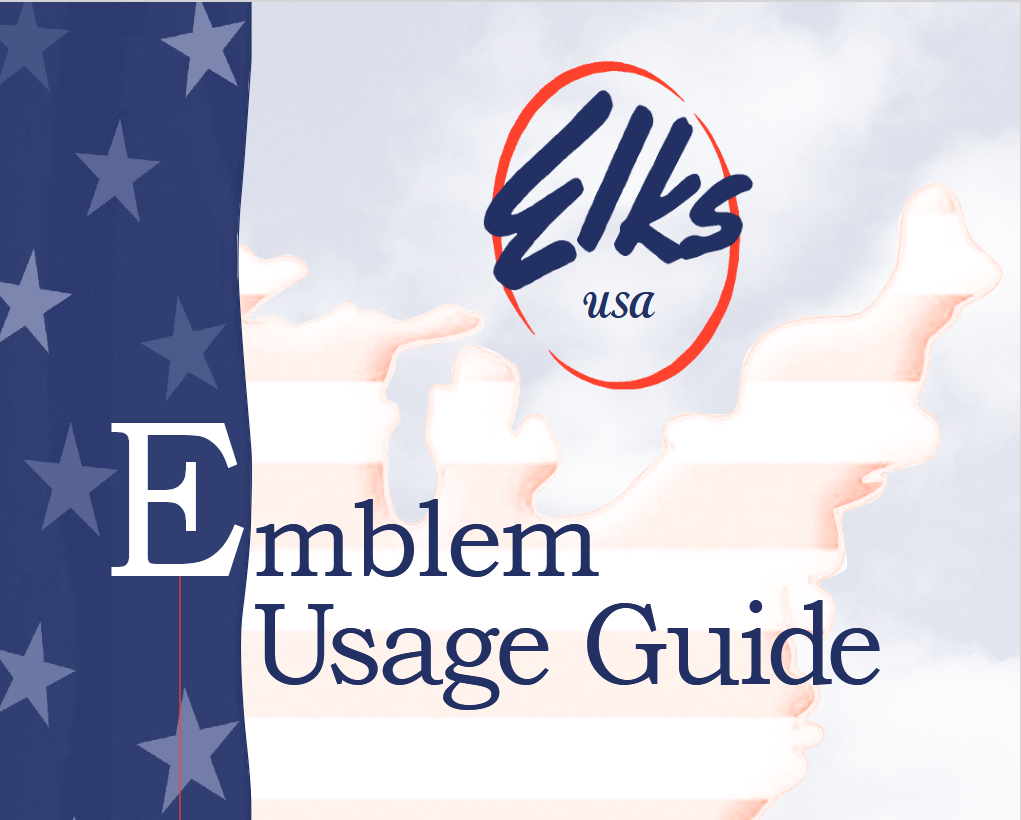 https://www.elks.org/grandlodge/manuals/downloadPDF.cfm?thepdfID=89
5. Write engaging content
Use the resources you have available!
https://virtualmanuals.elks.org/
Shareable & Printable
https://virtualmanuals.elks.org/marketing-guide/
Public Service Announcement
http://www.cision.ca/resources/tip-sheets/psa-bestpractices/
https://www.samhsa.gov/sites/default/files/tips-for-creating-own-psa.pdf
5. Write engaging content
Keep you calendars up-to date!
Las Vegas #408 – Error 404 
Silver City #413 – August 2021
Santa Fe – #460 – Blank
Albuquerque #461 – Oct 2022
Raton #865 – Blank
Roswell #969 – Blank
Las Curses #1119 – Aug 2023!!!
Tucumcari #1172 – Feb 2021
Clovis-Portales #1244 - Aug 2023!!!
Gallup #1440 – Aug 2023!!!
Carlsbad #1558 – Blank
Artesia #1717 – Blank
Farmington #1747 – Blank
Lordsburg #1813 – Blank
Alamogordo #1897 – Aug 2023!!!
Los Alamos #2083 – Aug 2023!!!
Ruidoso #2086 – Blank
Rio Rancho #2500 – Aug 2023!!!
Deming #2750 – Blank
Elephant Butte #2885 – June 2021
6. Build relationships with the press
6. Build relationships with the press
Host a “Press Day”
Consistently send out press releases
Create a distribution list :
TV	
KOB	news@kob.com
KOAT	koatdesk@hearst.com
KRQE	newsdesk@krqe.com
Radio	
KKOB	newsroom@newsradiokkob.com
Hosts	
Brandon Vogt	BV@newsradiokkob.com
Eric Strauss         eric@newsradiokkob.com
Bob Clark	bob@newsradiokkob.com
Eddy Aragon	eddy@rockoftalk@com
7. Start a company blog
7. Start a company blog
8. Train your staff
8. Train your staff
Encourage members to come up with an “elevator pitch”
What it means to them to be an Elk:
Being a part of something bigger than yourself! 
Giving back to the community
Safe place to hang out
Greet ALL guests! Introduce yourself and welcome them to the Lodge!
Remember, we are all Ambassadors of Elkdom!
More Resources
Grand lodge Marketing Guide:
https://virtualmanuals.elks.org/marketing-guide/
Emblem Usage Guide
https://www.elks.org/grandlodge/manuals/downloadPDF.cfm?thepdfID=89
Public Relations Handbook
https://www.elks.org/grandlodge/manuals/downloadPDF.cfm?thepdfID=120
Membership Program & Planning Manual
https://www.elks.org/grandlodge/manuals/downloadPDF.cfm?thepdfID=93
Approved Vendors
https://www.elks.org/shopping/default.cfm
Questions?